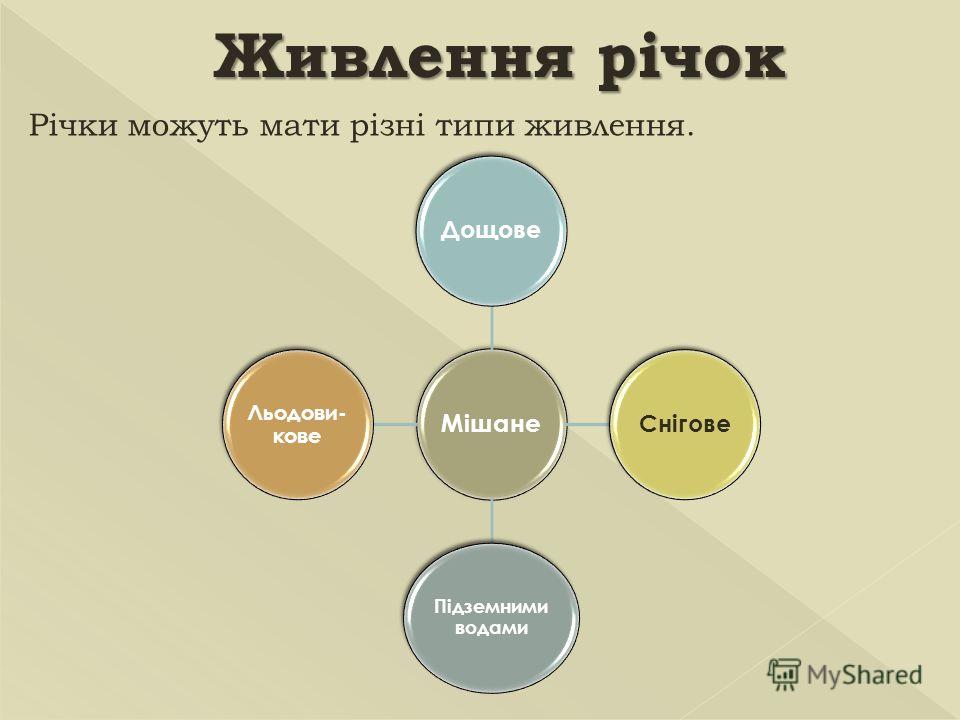 ВОДНИЙ РЕЖИМ РІЧОК
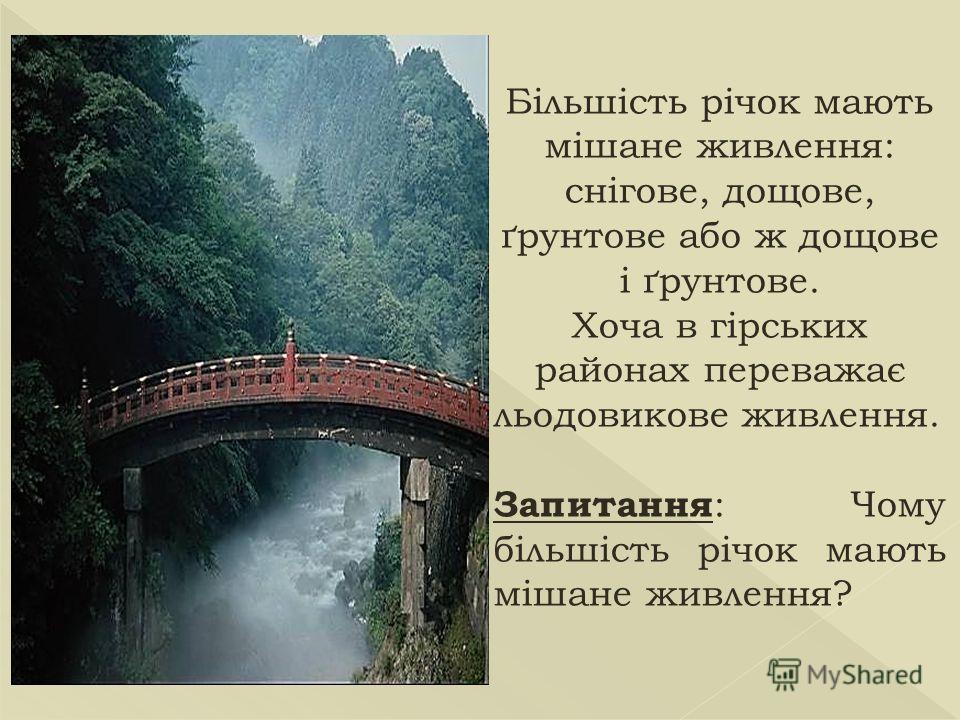